Воспитатель:
Л.Н. Килина
.
«Развивающая предметно -пространственная среда – условие сохранения и укрепления физического и психического   здоровья ребенка»
«Забота о здоровье – это важный труд воспитателя. От жизнерадостности, бодрости детей зависит их духовная жизнь, мировоззрение, умственное развитие, прочность знаний, вера в свои силы»                                                                        В.А.Сухомлинский
В современном обществе проблема сохранения и укрепления здоровья детей является как никогда ранее актуальной. О здоровье можно говорить не только  при  отсутствии каких-либо заболеваний, но и при условии гармоничного нервно-психологического развития, высокой умственной и физической работоспособности.
Первые шаги к здоровью, стремление к здоровому образу жизни, 
к познанию самого себя, формированию культуры здоровья делаются 
в детском саду.
     Мы, воспитатели, должно постоянно осваивать комплекс мер, направленных на сохранение здоровья ребенка на всех этапах его обучения и развития.
         Существуют разнообразные формы и виды деятельности, направленные на сохранение и укрепление здоровья воспитанников.
Наша цель:
Совершенствование условий  РППС для сохранения и укрепления  физического и психического здоровья у детей дошкольного возраста. 
Одна из задач:

сохранение и укрепление здоровья детей.

а для это необходимы:
Условия для оздоровления детей в группе:Создана  среда по следующим направлениям:- физическое развитие;- познавательно - речевое развитие;- художественно – эстетическое развитие;- социально – коммуникативное развитие.Ведущие принципы:- личностно-ориентированный подход к каждому ребенку;- систематичность;- последовательность;- доступность;- постепенность;- комплектность.
Созданная в нашей группе среда позволяет организовать как совместную, так и самостоятельную деятельность детей, направленную на их саморазвитие под наблюдением и при поддержке взрослого. 
В этом случае среда выполняет образовательную, развивающую, воспитывающую, стимулирующую, организационную, коммуникативную функции. 

Но самое главное - она работает на развитие самостоятельности и самодеятельности ребенка.
Физическое  развитие
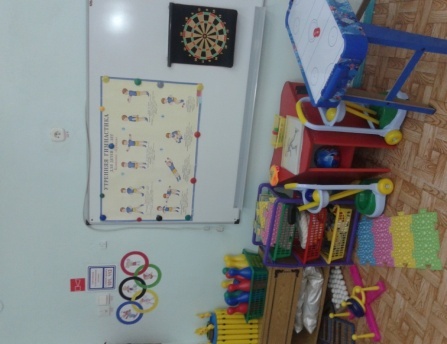 В группе оборудован физкультурный уголок, в котором собрано традиционное и нетрадиционное оборудование для проведения оздоровительной работы в течение дня, обеспечивающее двигательную активность детей, способствующее приобщению к миру физической культуры и здоровому образу жизни (мишень, разнообразные массажные коврики, пособия для профилактики плоскостопия, кегли, мячи разных диаметров и т. д.)
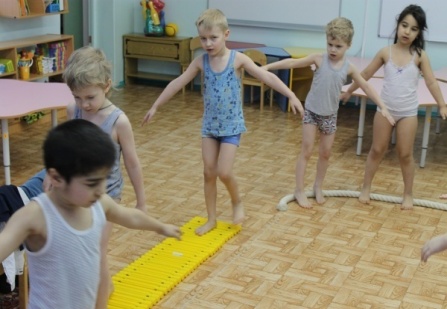 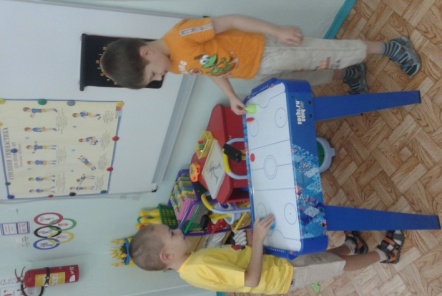 Познавательно - речевое развитие:
В пустых стенах ребенок не заговорит –
 заметила в свое время Е. И. Тихеева. 
     Насыщая групповое пространство, мы в первую очередь заботимся о том, чтобы дети в группе могли удовлетворить свои важные жизненные потребности в движении, познании, общении со взрослыми и сверстниками. 
Группа оснащена современным игровым и дидактическим оборудованием, которое включает наглядный, раздаточный материал, обеспечивающий более высокий уровень познавательно-речевого развития детей в области валеологии, безопасности и здорового образа жизни в целом .
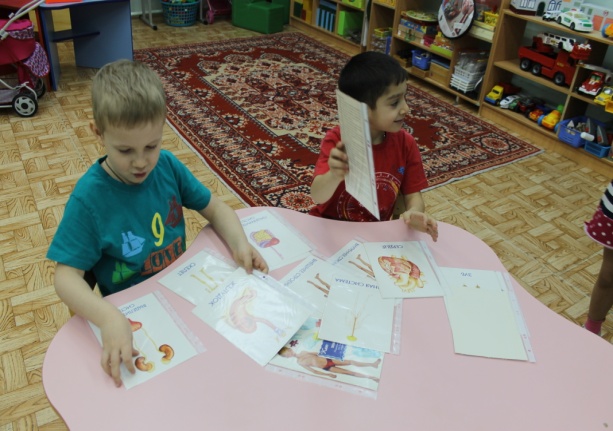 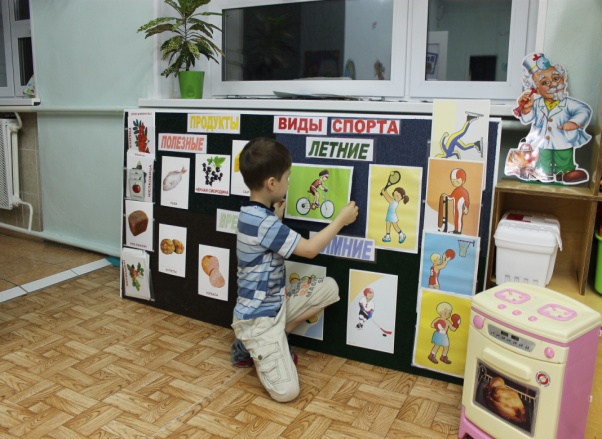 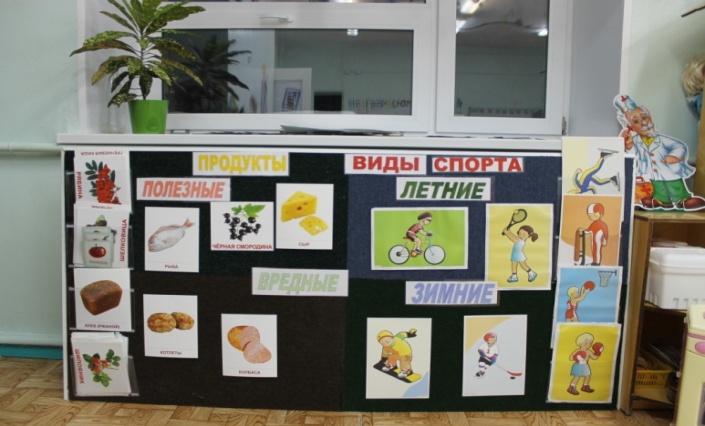 Социально – коммуникативное развитие:
Уголок «сюжетно - ролевых игр»
      Игровая зона оснащена уголками и атрибутами для сюжетно – ролевых игр, подобранных с учётом возрастных и индивидуальных особенностей детей. Мебель в игровой зоне функциональна, легко трансформируется, что позволяет варьировать пространство зоны.
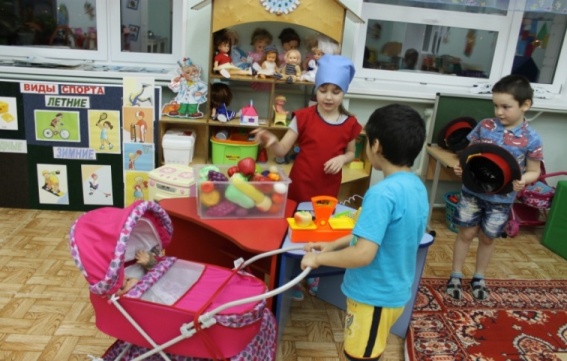 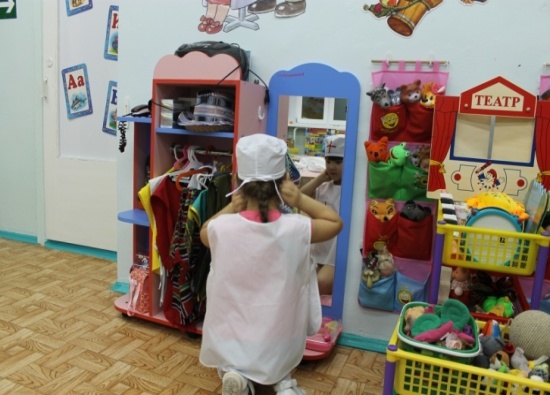 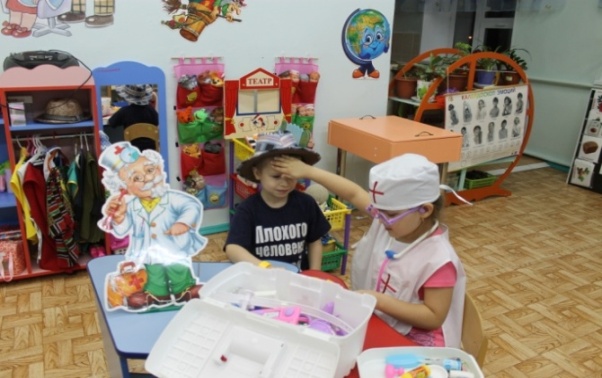 Уголок «конструктивно-модельной деятельности»

Материал по конструированию классифицирован по форме и размеру. Крупный напольный строительный материал размещён в игровой зоне, так как свободное пространство на полу даёт возможность сооружать постройки, в которые дети любят забираться и играть. Для обыгрывания готовых построек имеются наборы разных мелких игрушек.
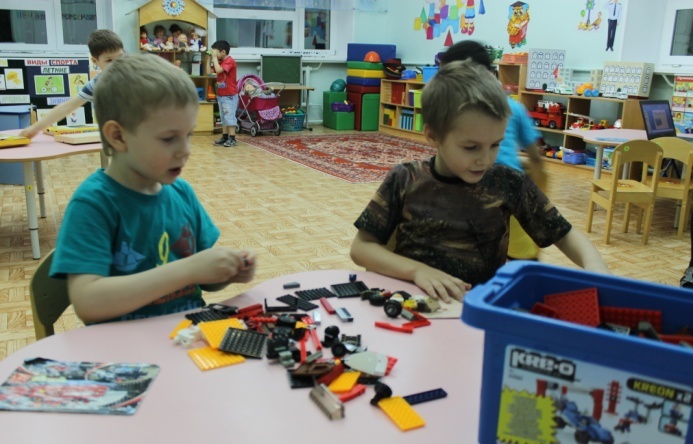 Уголок «уединения и релаксации»
      В нашей группе существует уютное место для отдыха. 
Это уголок релаксации. 
      Предметное наполнение уголка включает в себя, не большую зеленую зону,  светодиодную песочницу,  кинетический песок, мягкий модуль и столик. Здесь ребёнок может отдохнуть и расслабиться.
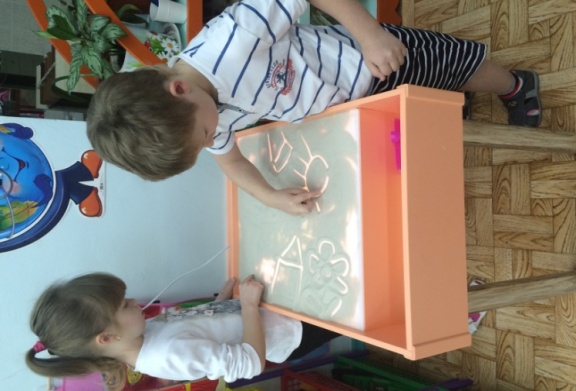 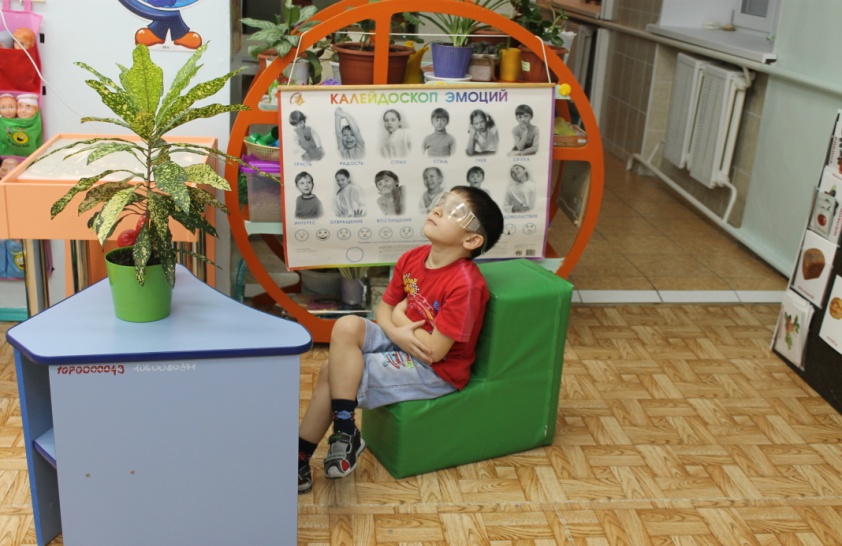 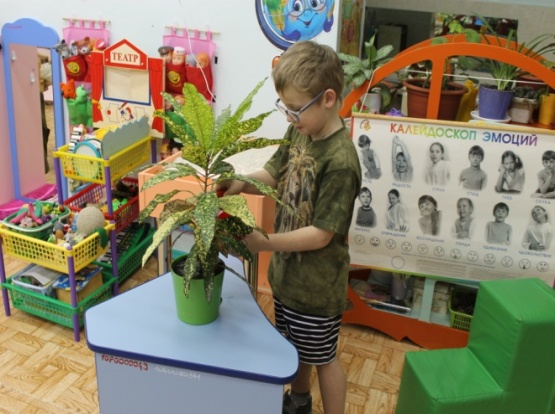 Для ребёнка дошкольного возраста важно чувствовать себя защищённым, иногда наступает такой момент, когда необходимо уединиться. Методом уединения  в нашей группе являются домики-палатки
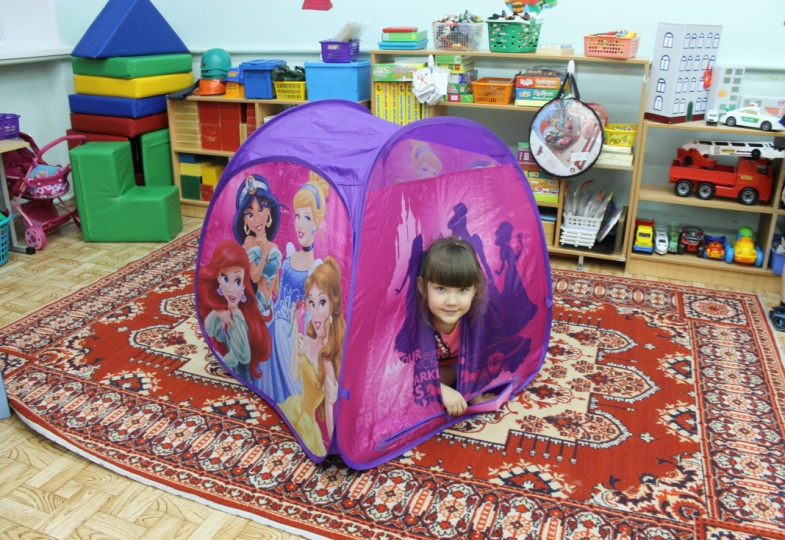 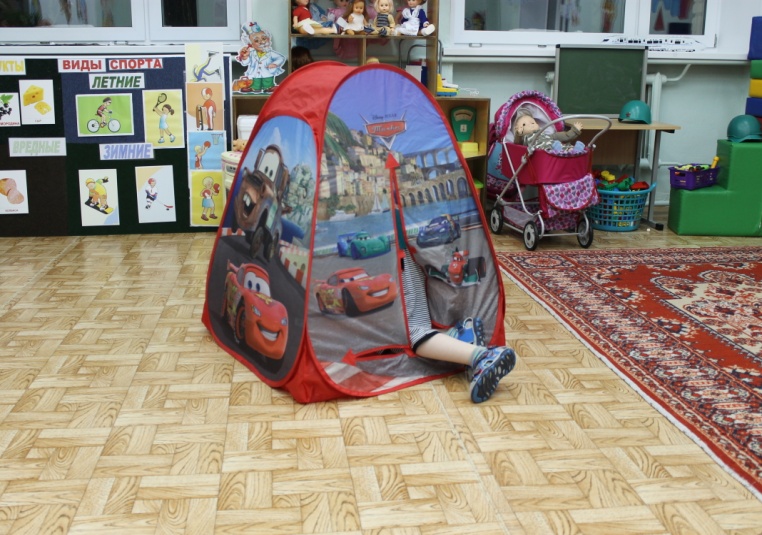 Художественно – эстетическое развитие
Оформлен уголок для театрализованных игр. 
Основное место в театральном уголке - большое зеркало и вешалка
 ряженья, на которой размещаются различные костюмы, головные уборы,
 украшения, сумки и др. Это пространство используется для 
формирования у детей актерского мастерства. 

      Использование театрализованных игр не только развивают творческие способности детей, но и создает благоприятный эмоциональный фон у детей, снимает детские страхи, агрессию, развивают коммуникативные навыки.
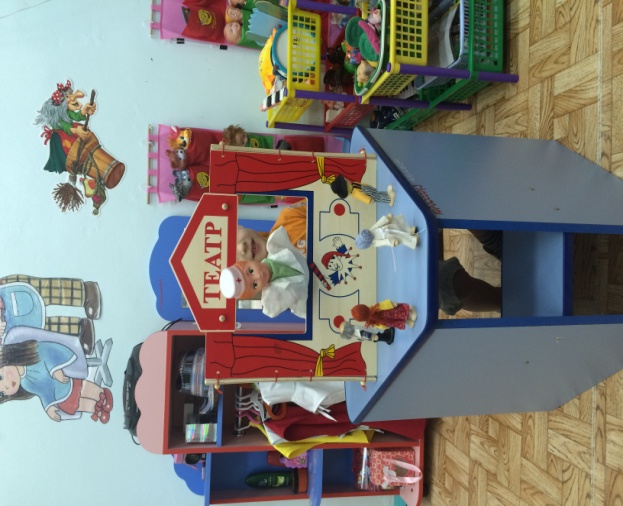 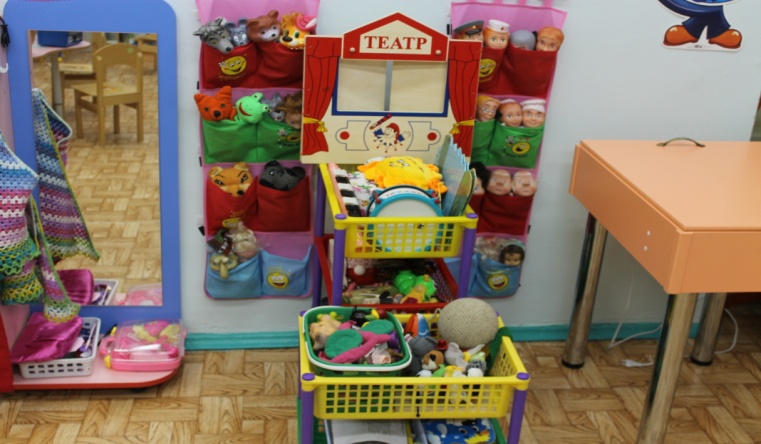 В группе создана РППС для сохранения и укрепления  физического и психического здоровья у детей дошкольного возраста.

      Осуществляются все виды деятельности, позволяющие воспитанникам не только  развиваться, но и проявить свою индивидуальность, реализовать свое собственное Я.
Спасибо за внимание!                   Будьте здоровы!
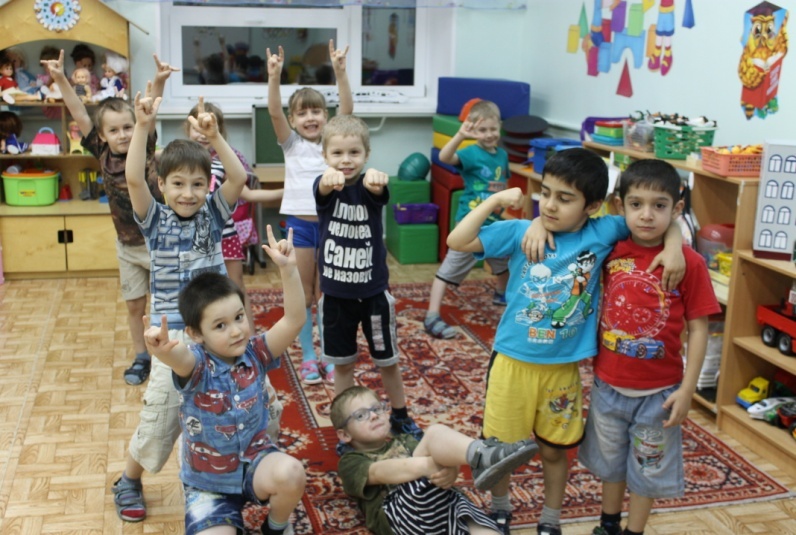